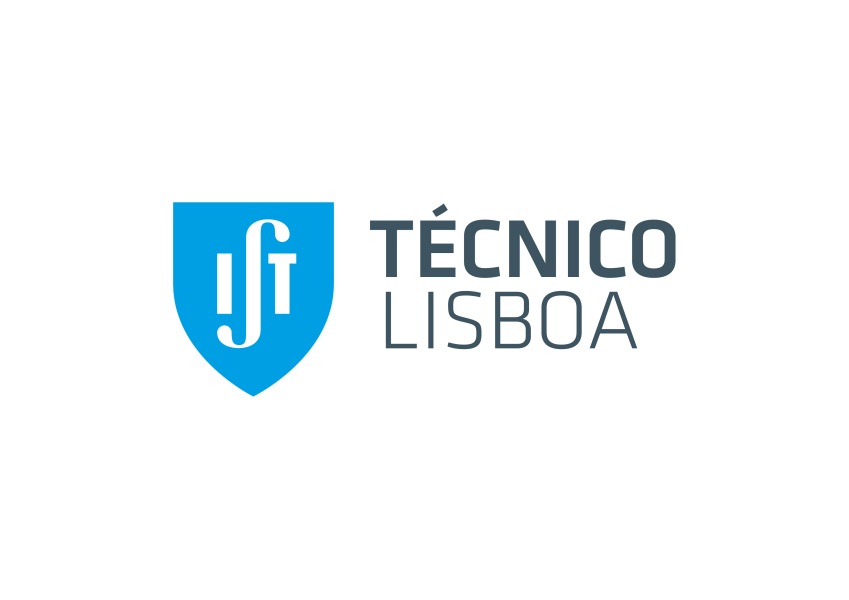 Engenharia Biológica

Re-estruturação Curricular 21/22
Miguel Prazeres/Miguel Teixeira
Engenharia Biológica | 1º Ciclo
Matemática
Física
12
Opção base
6
6
Opção base
30
Computação
6
6
Área Principal
HASS
Área Principal
HASS-Gestão
3
Proposta PERCIST
21
30
6
Área Principal
Área Principal
Pre-Majors
12
PIC
30
12
Engenharia Biológica | 1º Ciclo
1
Introdução à Bioengenharia: nova UC que inclui parte da matéria da actual Introdução à Engenharia Biológica (dimensões, sistemas e conversão de unidades, cálculos básicos em Biologia e Engenharia, balanços de massa, etc.) . EBiol e EBiom

Tópicos de Bioengenharia: nova UC que abre os horizontes dos alunos para tópicos variados relevantes no contexto das Engenharias Biológica e/ou Biomédica; explora o know-how e investigação dos docentes de todas as áreas científicas do DBE. 

Química: nova UC. Inclui laboratórios. EBiol e Ebiom

Química Orgânica: nova UC. EBiol e EBiom

Biociências: nova UC. Inclui laboratórios. EBiol e EBiom

Bioquímica e Biologia Molecular da Célula: nova UC. Inclui laboratórios. EBiol e EBiom
Engenharia Biológica | 1º Ciclo
2
Química Bioanalítica: nova UC. Inclui laboratórios. Inclui parte da matéria da actual Métodos Instrumentais de Análise e adiciona métodos bioquímicos e trabalhos laboratoriais focados em aplicações Bio.

Introdução aos Algoritmos e Estrutura de Dados: nova UC, preconizada pelo CC e CP.

Microbiologia: Inclui laboratórios. 

Termodinâmica: nova UC, Inclui laboratórios.

Química-Física: Inclui laboratórios.

Fenómenos de Transferência: nova UC, visão integrada dos fenómenos de Transferência (quantidade de movimento, calor e massa)
Engenharia Biológica | 1º Ciclo
3
Processos Eng. Biológica: nova UC que conjuga matérias das actuais Processos de Engenharia Química e Biológica e Processos de Engenharia Biológica. 
Engenharia Enzimática: deverá incluir bases de cinética de reacções e laboratórios. 
Fenómenos de Transporte em Sistemas Biológicos: nova UC que aborda os fenómenos de transporte no contexto de sistemas biológicos e biomédicos.
Engenharia Genética: Inclui laboratórios.
Processos de Separação: nova UC focada em separações por andares (destilação, extracção líquido-líquido).
Projecto Integrador: nova UC. Projecto capstone ou projecto de investigação ou projecto em empresa.
Pre-majors: os alunos poderão selecionar 12 ECTS de UCs de 1º e 2º ciclo de um conjunto restrito a definir. A ideia é que com estas escolhas possam complementar a sua formação nas áreas Bio (e.g. Ecologia; Biologia Computacional; Laboratórios Engenharia Biológica; Ciência dos Biomateriais; Microbiomas), Engenharia (e.g. Engenharia das Reacções I; Aquisição e Processamento de Biosinais; Superfícies, Interfaces e Colóides), Matemática (Matemática Computacional). É necessário identificar UC adequadas para este efeito.
Engenharia Biológica | 1º Ciclo
Resumo ECTS 1º Ciclo Engenharia Biológica
Engenharia Biológica | 1º Ciclo
Resumo Áreas Científicas 1º Ciclo Engenharia Biológica
Engenharia Biológica | 2º Ciclo
Área Principal
18
Opções
30
12
Proposta PERCIST
Portfolio
Opções
Tese
18
Projecto
30
12
Engenharia Biológica | 2º Ciclo
1
Reactores Biológicos: deverá incluir laboratórios.

Separação e Purificação de Produtos Biológicos: deverá incluir laboratório ou trabalho computacional.

Sistemas e Controlo de Bioprocessos: nova UC. Inclui laboratórios.

Opções: a colocação de opções essencialmente no 2º semestre facilita as equivalências no caso de alunos que saiam em Erasmus. Não obstante as opções serem livres, a Coordenação listará um conjunto de opções como recomendadas para quem quiser aprofundar a formação em áreas mais específicas da Engenharia Biológica e aconselhará os alunos nas suas escolhas se estes assim o desejarem.

Engenharia Biológica Integrada: nova UC.

Laboratórios de Engenharia Biológica II: reestruturação das actividades laboratoriais.
Engenharia Biológica | 2º Ciclo
2
Sistemas de Gestão da Qualidade: nova UC.

Projecto de Engenharia Biológica: nova UC.

Introdução ao Scope: nova UC. Obrigatória apenas para os alunos que optarem por fazer a tese no modelo Projecto Capstone. Nestes casos os alunos não fazem Projecto de Engenharia Biológica.

Dissertação em Engenharia Biológica: passam a estar disponíveis 3 modalidades de dissertação: científica, projecto em empresa e projecto Capstone.
Engenharia Biológica | 2º Ciclo
Resumo ECTS 2º Ciclo Engenharia Biológica
Engenharia Biológica | 2º Ciclo
Resumo Áreas Científicas 2º Ciclo Engenharia Biológica